15 февраля –ИСПОЛНИТСЯ 32 ГОДА СО ДНЯ ВЫВОДА СОВЕТСКИХ ВОЙСК ИЗ АФГАНИСТАНА.
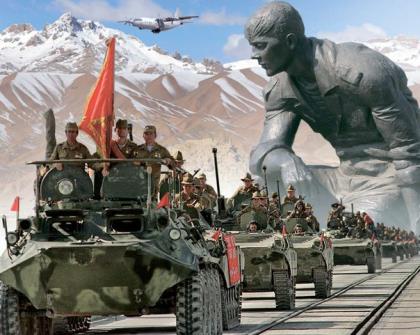 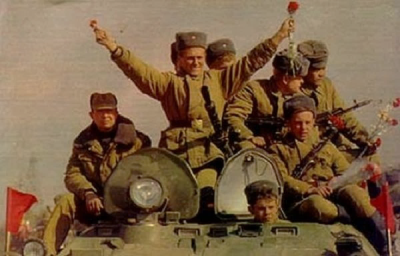 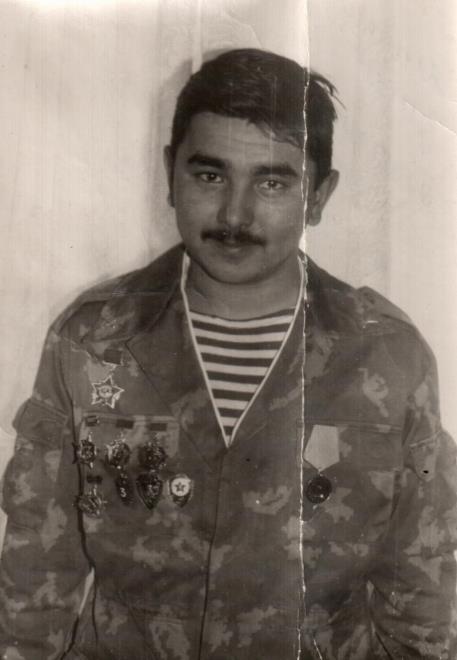 Баязитов
  Рафис
  Ишкалеевич
  1970 г.р.
Выпускник 
Кашкаровской 
средней 
школы
13 мая 1988 года призван в армию. Служил минометчиком в Хорогском пограничном отряде Краснознаменного Среднеазиатского пограничного округа в Таджикистане
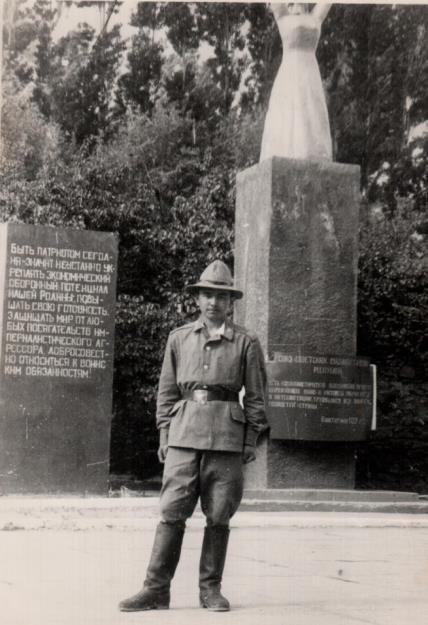 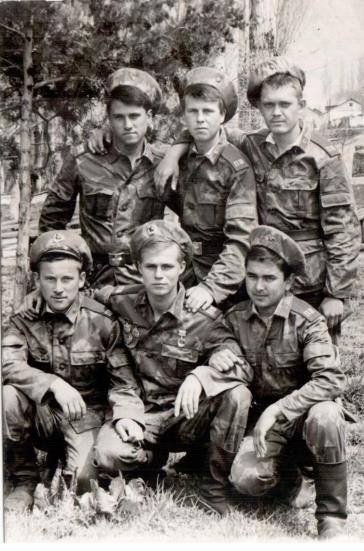 С ноября 1988 года
проходил  службу 
в Демократической 
Республике Афганистан.
Участник боевых
действий.
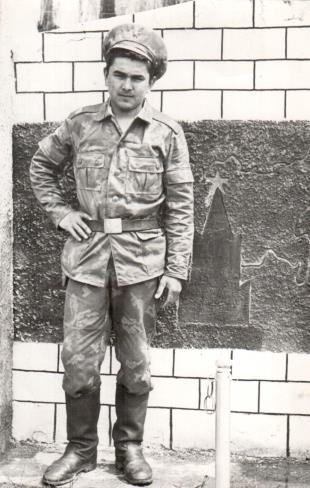 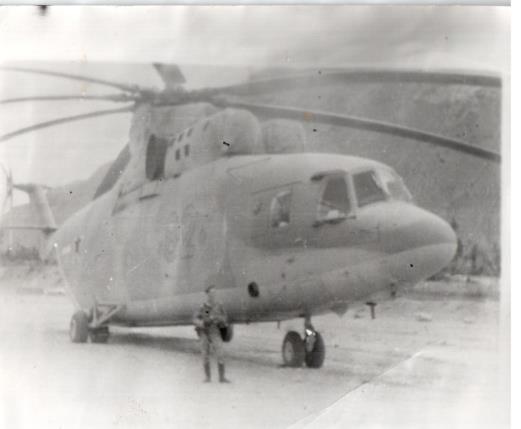 .
Награжден нагрудными знаками «Отличник СА», «Отличник ПВ», медалью «Воину – интернационалисту от благодарного афганского народа»,  юбилейными медалями.